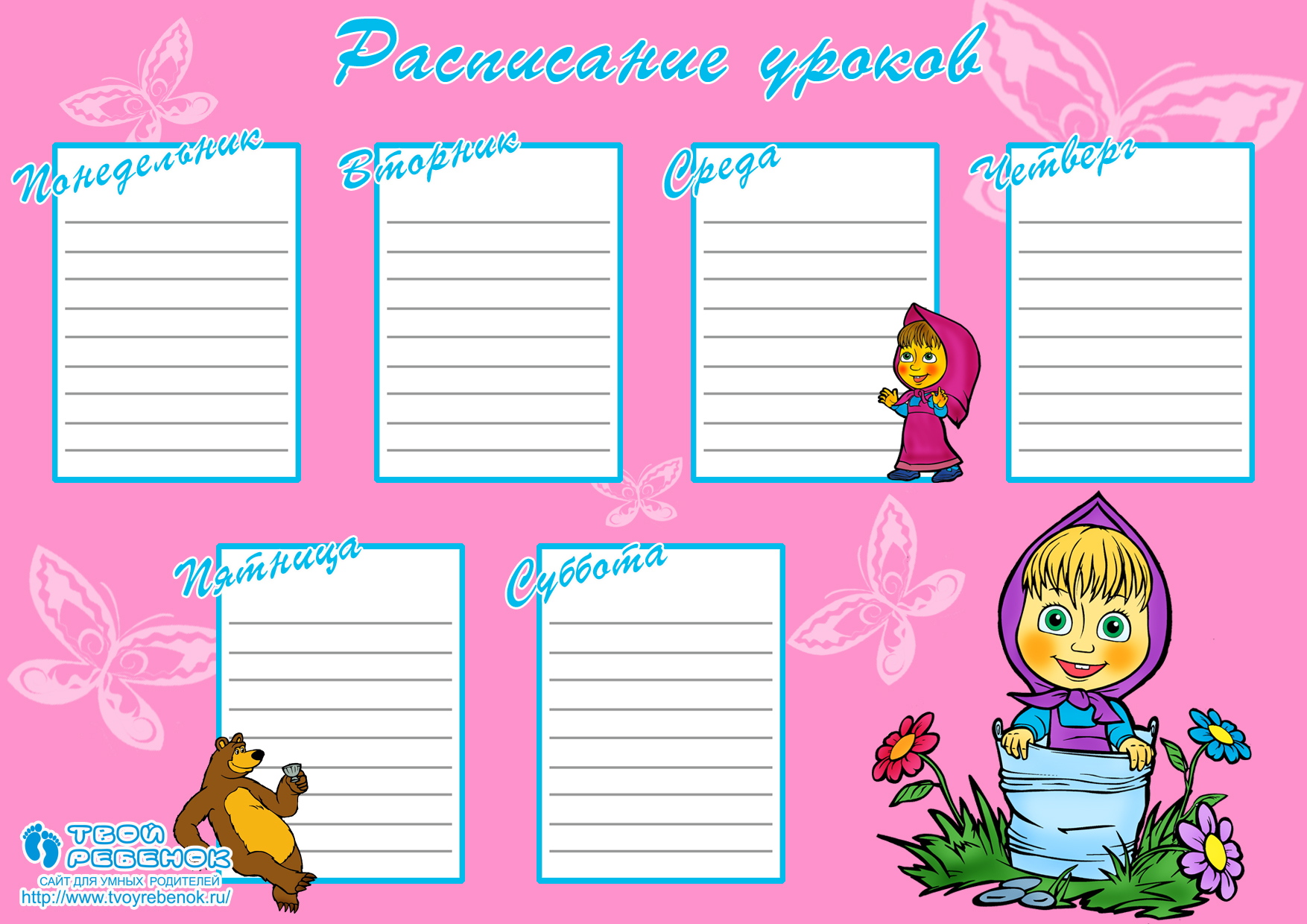 История гимназии
Технология
Литература
Литература
Математика
Математика